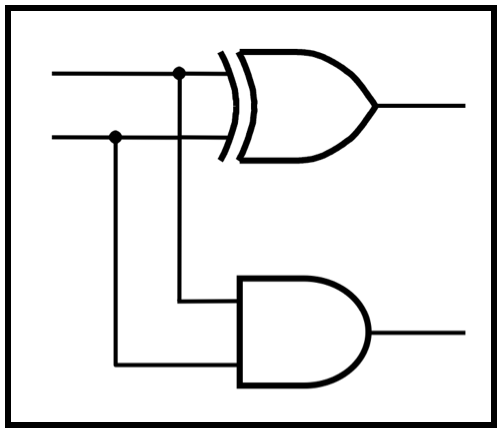 CprE 2810: Digital Logic
Instructor: Alexander Stoytchev

http://www.ece.iastate.edu/~alexs/classes/
Mealy State Model
CprE 2810: Digital Logic
Iowa State University, Ames, IA
Copyright © Alexander Stoytchev
Administrative Stuff
Homework 10 is due on Monday Nov 11 @ 10 pm


Homework 11 is due on Monday Nov 18 @ 10 pm
The general form of a synchronous sequential circuit
W
Combinational
Combinational
Z
Flip-flops
circuit
circuit
Q
Clock
[ Figure 6.1 from the textbook ]
Moore Type
W
Combinational
Combinational
Z
Flip-flops
circuit
circuit
Q
Clock
Mealy Type
W
Combinational
Combinational
Z
Flip-flops
circuit
circuit
Q
Clock
Sample Problem
Implement a 11 detector. In other words, the output should be equal to 1 if two consecutive 1’s have been detected on the input line. 

The output should become 1 as soon as the second 1 is detected in the input.
Moore Machine
Implementation
Reset
w
=
1
A: z = 0
B: z = 0
w
=
0
w
=
0
w
=
1
w
=
0
C: z = 1
w
=
1
Reset
w
=
1
A: z = 0
B: z = 0
w
=
0
w
=
0
w
=
1
w
=
0
C: z = 1
w
=
1
Reset
w
=
1
A: z = 0
B: z = 0
w
=
0
w
=
0
w
=
1
w
=
0
C: z = 1
w
=
1
Reset
w
=
1
A: z = 0
B: z = 0
w
=
0
w
=
0
w
=
1
w
=
0
C: z = 1
w
=
1
Reset
w
=
1
A: z = 0
B: z = 0
w
=
0
w
=
0
w
=
1
w
=
0
C: z = 1
w
=
1
Reset
w
=
1
A: z = 0
B: z = 0
w
=
0
w
=
0
w
=
1
w
=
0
C: z = 1
w
=
1
Reset
w
=
1
A: z = 0
B: z = 0
w
=
0
w
=
0
w
=
1
w
=
0
C: z = 1
w
=
1
Reset
w
=
1
A: z = 0
B: z = 0
w
=
0
w
=
0
w
=
1
w
=
0
C: z = 1
w
=
1
Reset
w
=
1
A: z = 0
B: z = 0
w
=
0
w
=
0
w
=
1
w
=
0
C: z = 1
w
=
1
Reset
w
=
1
A: z = 0
B: z = 0
w
=
0
w
=
0
w
=
1
w
=
0
C: z = 1
w
=
1
Reset
w
=
1
A: z = 0
B: z = 0
w
=
0
w
=
0
w
=
1
w
=
0
C: z = 1
w
=
1
Reset
w
=
1
A: z = 0
B: z = 0
w
=
0
w
=
0
w
=
1
w
=
0
C: z = 1
w
=
1
Reset
w
=
1
A: z = 0
B: z = 0
w
=
0
w
=
0
w
=
1
w
=
0
C: z = 1
w
=
1
Inferring the States
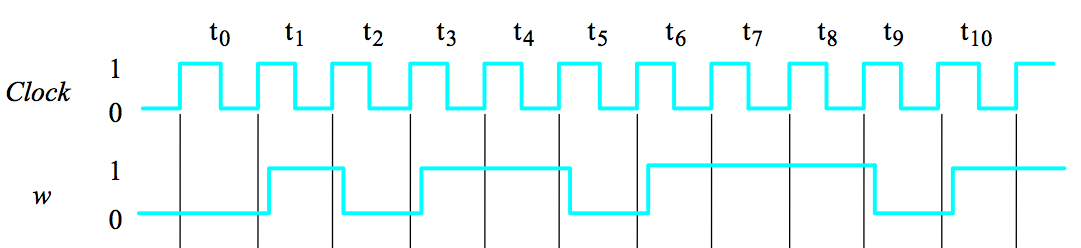 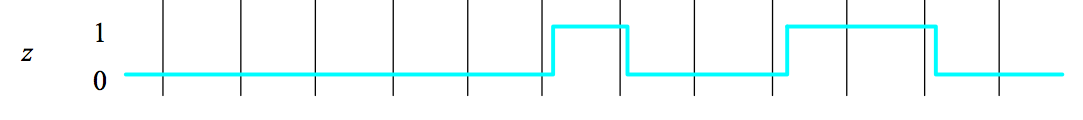 [ Figure 6.8 from the textbook ]
The New and Improved Circuit Diagram
Y
y
2
2
z
Q
D
Y1(w, y2, y1) = w
Q
Y2(w, y2, y1) = wy1
z(y2, y1) = y2
Y
y
1
1
w
Q
D
Q
Clock
Resetn
[ Figure 6.17 from the textbook ]
Mealy Machine
Implementation
State diagram of an FSM that realizes the task
Reset
z = 0
z = 0
z = 1
z = 0
w = 1
w = 0
w = 1
w = 0
¤
¤
¤
¤
A
B
[ Figure 6.23 from the textbook ]
Let’s Do a Simulation
input
output
Clock cycle:
t
t
t
t
t
t
t
t
t
t
t
0
1
2
3
4
5
6
7
8
9
10
w
:
0
1
0
1
1
0
1
1
1
0
1
z
:
0
0
0
0
1
0
0
1
1
0
0
Reset
z = 0
z = 0
z = 1
z = 0
w = 1
w = 0
w = 1
w = 0
¤
¤
¤
¤
A
B
Let’s Do a Simulation
input
output
Clock cycle:
t
t
t
t
t
t
t
t
t
t
t
0
1
2
3
4
5
6
7
8
9
10
w
:
0
1
0
1
1
0
1
1
1
0
1
z
:
0
0
0
0
1
0
0
1
1
0
0
Reset
z = 0
z = 0
z = 1
z = 0
w = 1
w = 0
w = 1
w = 0
¤
¤
¤
¤
A
B
Let’s Do a Simulation
input
output
Clock cycle:
t
t
t
t
t
t
t
t
t
t
t
0
1
2
3
4
5
6
7
8
9
10
w
:
0
1
0
1
1
0
1
1
1
0
1
z
:
0
0
0
0
1
0
0
1
1
0
0
Reset
z = 0
z = 0
z = 1
z = 0
w = 1
w = 0
w = 1
w = 0
¤
¤
¤
¤
A
B
Let’s Do a Simulation
input
output
Clock cycle:
t
t
t
t
t
t
t
t
t
t
t
0
1
2
3
4
5
6
7
8
9
10
w
:
0
1
0
1
1
0
1
1
1
0
1
z
:
0
0
0
0
1
0
0
1
1
0
0
Reset
z = 0
z = 0
z = 1
z = 0
w = 1
w = 0
w = 1
w = 0
¤
¤
¤
¤
A
B
Let’s Do a Simulation
input
output
Clock cycle:
t
t
t
t
t
t
t
t
t
t
t
0
1
2
3
4
5
6
7
8
9
10
w
:
0
1
0
1
1
0
1
1
1
0
1
z
:
0
0
0
0
1
0
0
1
1
0
0
Reset
z = 0
z = 0
z = 1
z = 0
w = 1
w = 0
w = 1
w = 0
¤
¤
¤
¤
A
B
Let’s Do a Simulation
input
output
Clock cycle:
t
t
t
t
t
t
t
t
t
t
t
0
1
2
3
4
5
6
7
8
9
10
w
:
0
1
0
1
1
0
1
1
1
0
1
z
:
0
0
0
0
1
0
0
1
1
0
0
Reset
z = 0
z = 0
z = 1
z = 0
w = 1
w = 0
w = 1
w = 0
¤
¤
¤
¤
A
B
Let’s Do a Simulation
input
output
Clock cycle:
t
t
t
t
t
t
t
t
t
t
t
0
1
2
3
4
5
6
7
8
9
10
w
:
0
1
0
1
1
0
1
1
1
0
1
z
:
0
0
0
0
1
0
0
1
1
0
0
Reset
z = 0
z = 0
z = 1
z = 0
w = 1
w = 0
w = 1
w = 0
¤
¤
¤
¤
A
B
Let’s Do a Simulation
input
output
Clock cycle:
t
t
t
t
t
t
t
t
t
t
t
0
1
2
3
4
5
6
7
8
9
10
w
:
0
1
0
1
1
0
1
1
1
0
1
z
:
0
0
0
0
1
0
0
1
1
0
0
Reset
z = 0
z = 0
z = 1
z = 0
w = 1
w = 0
w = 1
w = 0
¤
¤
¤
¤
A
B
Let’s Do a Simulation
input
output
Clock cycle:
t
t
t
t
t
t
t
t
t
t
t
0
1
2
3
4
5
6
7
8
9
10
w
:
0
1
0
1
1
0
1
1
1
0
1
z
:
0
0
0
0
1
0
0
1
1
0
0
Reset
z = 0
z = 0
z = 1
z = 0
w = 1
w = 0
w = 1
w = 0
¤
¤
¤
¤
A
B
Let’s Do a Simulation
input
output
Clock cycle:
t
t
t
t
t
t
t
t
t
t
t
0
1
2
3
4
5
6
7
8
9
10
w
:
0
1
0
1
1
0
1
1
1
0
1
z
:
0
0
0
0
1
0
0
1
1
0
0
Reset
z = 0
z = 0
z = 1
z = 0
w = 1
w = 0
w = 1
w = 0
¤
¤
¤
¤
A
B
Let’s Do a Simulation
input
output
Clock cycle:
t
t
t
t
t
t
t
t
t
t
t
0
1
2
3
4
5
6
7
8
9
10
w
:
0
1
0
1
1
0
1
1
1
0
1
z
:
0
0
0
0
1
0
0
1
1
0
0
Reset
z = 0
z = 0
z = 1
z = 0
w = 1
w = 0
w = 1
w = 0
¤
¤
¤
¤
A
B
Let’s Do a Simulation
input
output
Clock cycle:
t
t
t
t
t
t
t
t
t
t
t
0
1
2
3
4
5
6
7
8
9
10
w
:
0
1
0
1
1
0
1
1
1
0
1
z
:
0
0
0
0
1
0
0
1
1
0
0
Reset
z = 0
z = 0
z = 1
z = 0
w = 1
w = 0
w = 1
w = 0
¤
¤
¤
¤
A
B
Let’s Do a Simulation
input
output
Clock cycle:
t
t
t
t
t
t
t
t
t
t
t
0
1
2
3
4
5
6
7
8
9
10
w
:
0
1
0
1
1
0
1
1
1
0
1
z
:
0
0
0
0
1
0
0
1
1
0
0
Reset
z = 0
z = 0
z = 1
z = 0
w = 1
w = 0
w = 1
w = 0
¤
¤
¤
¤
A
B
Let’s Do a Simulation
input
output
Clock cycle:
t
t
t
t
t
t
t
t
t
t
t
0
1
2
3
4
5
6
7
8
9
10
w
:
0
1
0
1
1
0
1
1
1
0
1
z
:
0
0
0
0
1
0
0
1
1
0
0
Reset
z = 0
z = 0
z = 1
z = 0
w = 1
w = 0
w = 1
w = 0
¤
¤
¤
¤
A
B
Let’s Do a Simulation
input
output
Clock cycle:
t
t
t
t
t
t
t
t
t
t
t
0
1
2
3
4
5
6
7
8
9
10
w
:
0
1
0
1
1
0
1
1
1
0
1
z
:
0
0
0
0
1
0
0
1
1
0
0
Reset
z = 0
z = 0
z = 1
z = 0
w = 1
w = 0
w = 1
w = 0
¤
¤
¤
¤
A
B
Let’s Do a Simulation
input
output
Clock cycle:
t
t
t
t
t
t
t
t
t
t
t
0
1
2
3
4
5
6
7
8
9
10
w
:
0
1
0
1
1
0
1
1
1
0
1
z
:
0
0
0
0
1
0
0
1
1
0
0
Reset
z = 0
z = 0
z = 1
z = 0
w = 1
w = 0
w = 1
w = 0
¤
¤
¤
¤
A
B
Let’s Do a Simulation
input
output
Clock cycle:
t
t
t
t
t
t
t
t
t
t
t
0
1
2
3
4
5
6
7
8
9
10
w
:
0
1
0
1
1
0
1
1
1
0
1
z
:
0
0
0
0
1
0
0
1
1
0
0
Reset
z = 0
z = 0
z = 1
z = 0
w = 1
w = 0
w = 1
w = 0
¤
¤
¤
¤
A
B
Let’s Do a Simulation
input
output
Clock cycle:
t
t
t
t
t
t
t
t
t
t
t
0
1
2
3
4
5
6
7
8
9
10
w
:
0
1
0
1
1
0
1
1
1
0
1
z
:
0
0
0
0
1
0
0
1
1
0
0
Reset
z = 0
z = 0
z = 1
z = 0
w = 1
w = 0
w = 1
w = 0
¤
¤
¤
¤
A
B
Let’s Do a Simulation
input
output
Clock cycle:
t
t
t
t
t
t
t
t
t
t
t
0
1
2
3
4
5
6
7
8
9
10
w
:
0
1
0
1
1
0
1
1
1
0
1
z
:
0
0
0
0
1
0
0
1
1
0
0
Reset
z = 0
z = 0
z = 1
z = 0
w = 1
w = 0
w = 1
w = 0
¤
¤
¤
¤
A
B
z
Next state
Output
Present
state
w
=
0
w
=
1
w
=
0
w
=
1
A
B
Now Let’s Do the State Table for this FSM
Reset
¤
w
=
1
z
=
0
¤
¤
w
=
0
z
=
0
w
=
1
z
=
1
A
B
¤
w
=
0
z
=
0
z
Next state
Output
Present
state
w
=
0
w
=
1
w
=
0
w
=
1
A
A
B
0
0
B
A
B
0
1
Now Let’s Do the State Table for this FSM
Reset
¤
w
=
1
z
=
0
¤
¤
w
=
0
z
=
0
w
=
1
z
=
1
A
B
¤
w
=
0
z
=
0
z
Next state
Output
Present
state
w
=
0
w
=
1
w
=
0
w
=
1
A
A
B
0
0
B
A
B
0
1
The State Table for this FSM
[ Figure 6.24 from the textbook ]
z
Next state
Output
Present
state
w
=
0
w
=
1
w
=
0
w
=
1
A
A
B
0
0
B
A
B
0
1
Let’s Do the State-assigned Table
Next state
Output
Present
state
=
0
=
1
=
0
w
=
1
w
w
w
Y
Y
z
z
y
0
A
B
1
z
Next state
Output
Present
state
w
=
0
w
=
1
w
=
0
w
=
1
A
A
B
0
0
B
A
B
0
1
Let’s Do the State-assigned Table
Next state
Output
Present
state
=
0
=
1
=
0
w
=
1
w
w
w
Y
Y
z
z
y
0
0
1
0
0
A
B
1
0
1
0
1
The State-assigned Table
Next state
Output
Present
state
w
=
0
w
=
1
w
=
0
w
=
1
y
Y
Y
z
z
A
0
0
1
0
0
B
1
0
1
0
1
[ Figure 6.25 from the textbook ]
The State-assigned Table
Next state
Output
Present
state
w
=
0
w
=
1
w
=
0
w
=
1
y
Y
Y
z
z
A
0
0
1
0
0
B
1
0
1
0
1
z = wy
Y = D = w
[ Figure 6.25 from the textbook ]
The State-assigned Table
Next state
Output
Present
state
w
=
0
w
=
1
w
=
0
w
=
1
y
Y
Y
z
z
A
0
0
1
0
0
B
1
0
1
0
1
z = wy
Y = D = w
This assumes D flip-flop
[ Figure 6.25 from the textbook ]
Circuit Implementation of the FSM
z
w
Q
D
y
Clock
Q
Resetn
z = wy
Y = D = w
[ Figure 6.26 from the textbook ]
Circuit & Timing Diagram
z
w
Q
D
y
Clock
Q
Resetn
(a) Circuit
t
t
t
t
t
t
t
t
t
t
t
0
1
2
3
4
5
6
7
8
9
10
1
Clock
0
1
w
0
1
y
0
1
z
0
[ Figure 6.26 from the textbook ]
(b) Timing diagram
What if we wanted the output signal to be delayed by 1 clock cycle?
Circuit Implementation of the Modified FSM
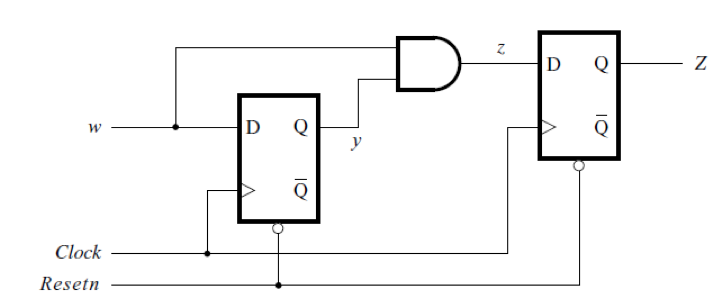 [ Figure 6.27a from the textbook ]
Circuit Implementation of the Modified FSM
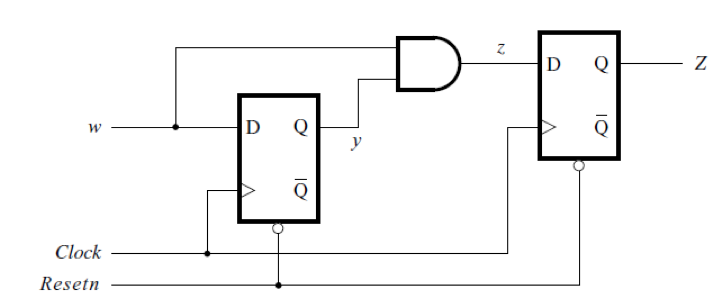 This flip-flop delays the 
output signal by one clock cycle
[ Figure 6.27a from the textbook ]
We Have Seen This Diagram Before
Y
y
2
2
Y1(w, y2, y1) = w
z
Q
D
Y2(w, y2, y1) = wy1
Q
z(y2, y1) = y2
Y
y
1
1
w
Q
D
Q
Clock
Resetn
[ Figure 6.17 from the textbook ]
Circuit & Timing Diagram
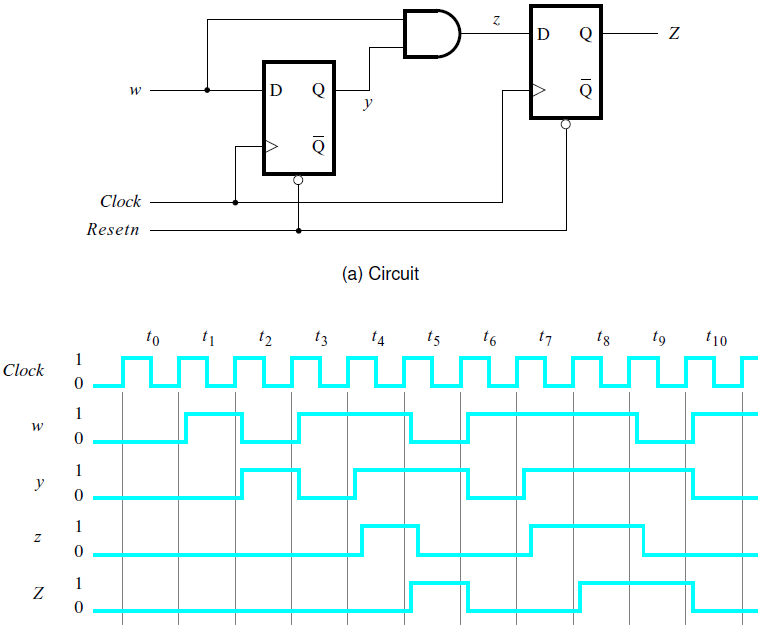 [ Figure 6.27 from the textbook ]
The general form of a synchronous sequential circuit
W
Combinational
Combinational
Z
Flip-flops
circuit
circuit
Q
Clock
[ Figure 6.1 from the textbook ]
Moore Type
W
Combinational
Combinational
Z
Flip-flops
circuit
circuit
Q
Clock
Mealy Type
W
Combinational
Combinational
Z
Flip-flops
circuit
circuit
Q
Clock
Moore 					Mealy
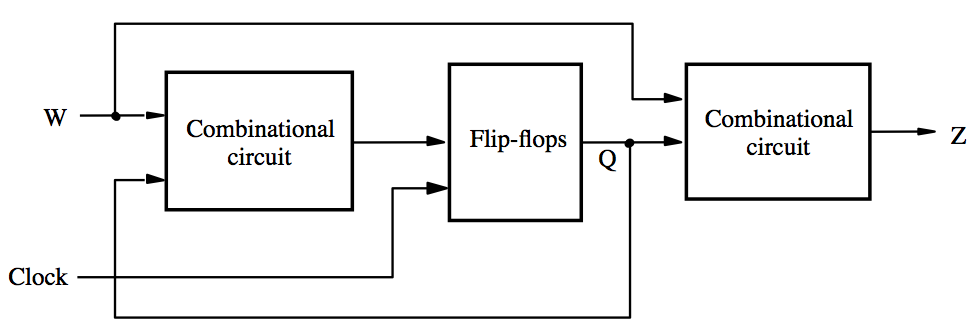 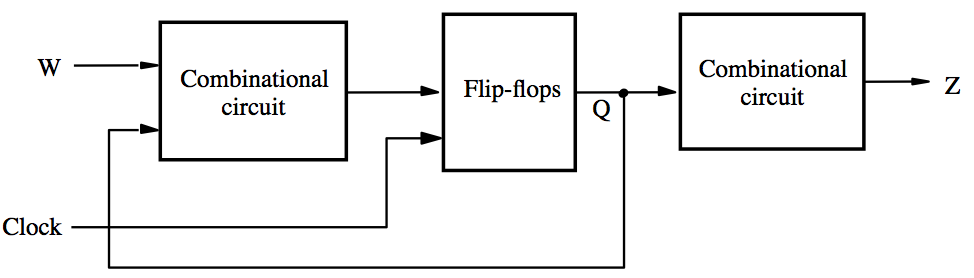 Moore 					Mealy
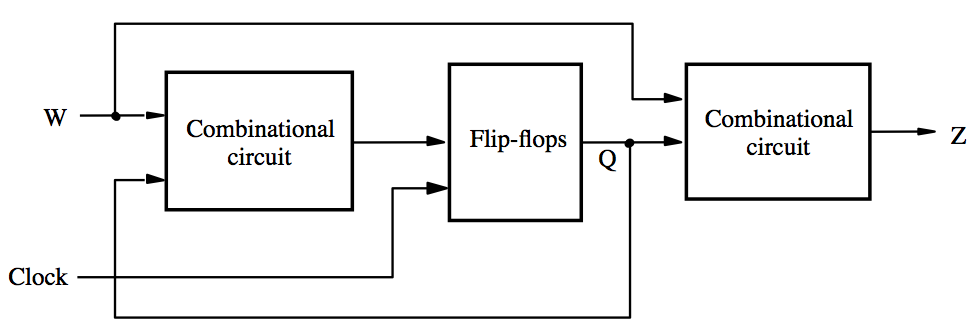 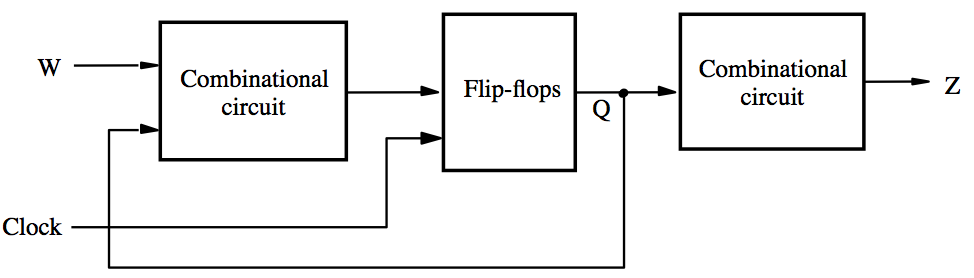 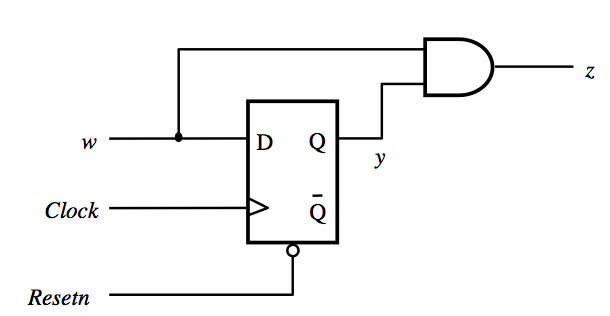 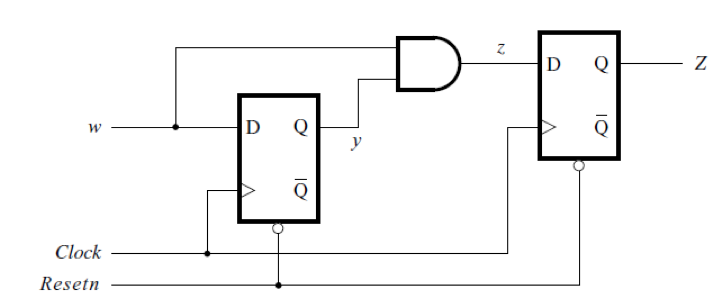 Mealy





Moore
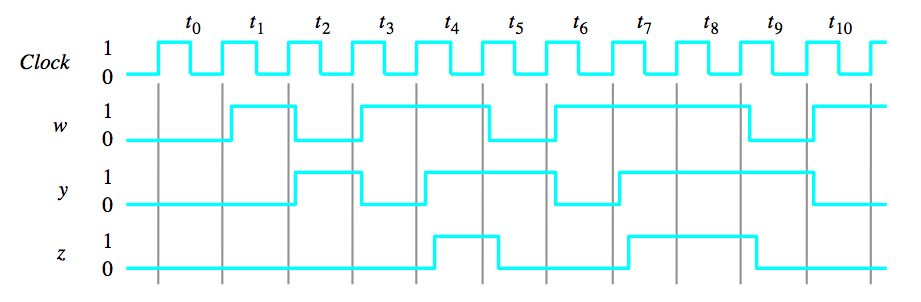 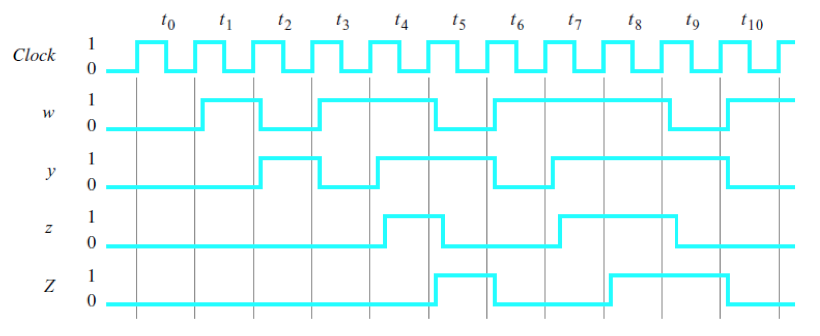 Notice that the output of the Moore machine is delayed by one clock cycle
Mealy





Moore
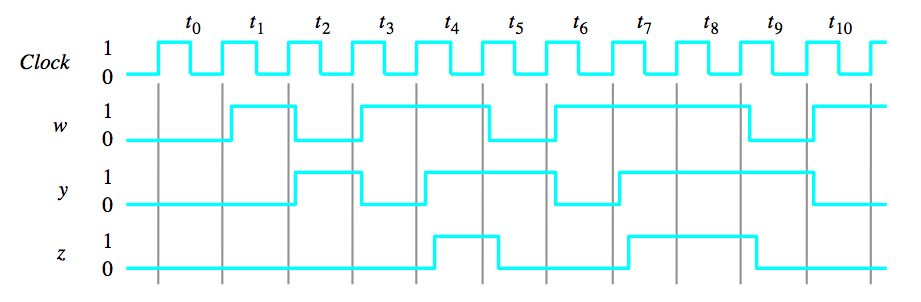 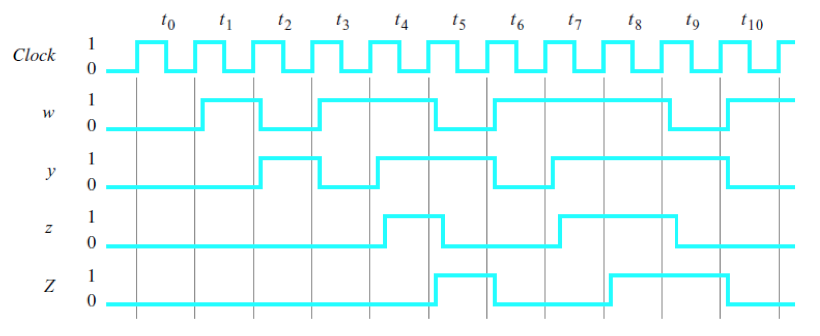 Notice that the output of the Moore machine is delayed by one clock cycle
Mealy





Moore
input
output
Clock cycle:
t
t
t
t
t
t
t
t
t
t
t
0
1
2
3
4
5
6
7
8
9
10
w
:
0
1
0
1
1
0
1
1
1
0
1
z
:
0
0
0
0
1
0
0
1
1
0
0
input
output
Questions?
THE END